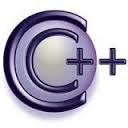 CSC113:Computer Programming (Theory = 03, Lab = 01)
Momina Moetesum
Computer Science Department
Bahria University, Islamabad
Pointers II
Week # 13
Reference Variables Example
#include <iostream.h>

// Function prototypes (required in C++)

void p_swap(int *, int *);
void r_swap(int&, int&);

int main (void){
 int v = 5, x = 10;
 cout << v << x << endl;
 p_swap(&v,&x);
 cout << v << x << endl;
 r_swap(v,x);
 cout << v << x << endl;
 return 0;
}
void p_swap(int *a, int *b)
{
 int temp;
  temp = *a;	(2)
  *a = *b;		(3)
  *b = temp;
}
void r_swap(int &a, int &b)
{
 int temp;
 temp = a;		(2)
 a = b;		(3)
 b = temp;
}
3
4
location
3000
3004
3008
3012
3016
pointer variable vPtr
v[0]
v[1]
v[2]
v[4]
v[3]
Pointer Expressions and Pointer Arithmetic
Pointer arithmetic
Increment/decrement pointer  (++ or --)
Add/subtract an integer to/from a pointer( + or += , - or -=)
Pointers may be subtracted from each other
Pointer arithmetic is meaningless unless performed on an array
5 element int array on a machine using 4 byte ints
vPtr points to first element v[ 0 ], which is at location 3000
vPtr = 3000
vPtr += 2; sets vPtr to 3008
vPtr points to v[ 2 ]
5
Pointer Expressions and Pointer Arithmetic
Subtracting pointers
Returns the number of elements between two addresses
	vPtr2 = v[ 2 ];vPtr = v[ 0 ];vPtr2 - vPtr == 2
Pointer comparison
Test which pointer points to the higher numbered array element
Test if a pointer points to 0 (NULL)
if ( vPtr == ‘0’ )
   statement
6
Void pointer
Pointers assignment
If not the same type, a cast operator must be used
Exception: pointer to void (type void *)
Generic pointer, represents any type
No casting needed to convert a pointer to void pointer
void pointers cannot be dereferenced
7
The Relationship Between Pointers and Arrays
Arrays and pointers closely related
Array name like constant pointer
Pointers can do array subscripting operations
Having declared an array b[ 5 ] and a pointer bPtr
bPtr is equal to b
bptr == b
bptr is equal to the address of the first element of b
bptr == &b[ 0 ]
8
The Relationship Between Pointers and Arrays
Accessing array elements with pointers
Element b[ n ] can be accessed by  *(bPtr + n)
Called pointer/offset notation
Array itself can use pointer arithmetic.
b[ 3 ] same as *(b + 3)
Pointers can be subscripted (pointer/subscript notation)
bPtr[ 3 ] same as b[ 3 ]
Example
//using subscript and pointer notations with arrays 
#include<iostream>
using namespace std;
int main()
{
	int b[]={10,20,30,40};
	int *bPtr=b;
	cout<<“Array printed with:”<<endl;
	cout<<“ Array subscript notation” <<endl;

	for (int i=0; i<=3; i++)
		cout<<“b[”<<i<<“]=”<<b[i]<<endl;
	
cout<<endl<<“Array/offset notation”<<endl;

	for(int offset=0;offset<=3;offset++)
	      cout<<“*(b+”<<offset<<“)=”
	        <<*(b+offset)<<endl;
cout<<“ Pointer subscript notation” <<endl;

for (int i=0; i<=3; i++)
	cout<<“bPtr[”<<i<<“]=”<<bPtr[i]<<endl;

cout<<“Pointer/offset notation <<endl;

for(int offset=0;offset<=3;offset++)
	cout<<“*(bPtr+”<<offset<<“)=”<<
	*(bPtr+offset)<<endl;
return 0;
}
output
Array printed with
Array subscript notation
b[0]=10
b[1]=20
b[2]=30
b[3]=40
Pointer offset notation where the pointer is the array name
*(b+0)=10 
*(b+1)=20 
*(b+2)=30 
*(b+3)=40 
Pointer subscript notation
bPtr[0]=10
bPtr[1]=20
bPtr[2]=30
bPtr[3]=40
Pointer/offset notation
*(bPtr+0)=10 
*(bPtr+1)=20 
*(bPtr+2)=30 
*(bPtr+3)=40
Example
//Copying a string using array notation and pointer notation
#include<iostream>
using namespace std;
void copy1(char *, const char *);
void copy2(char *, const char *);
int main()
{
	char string1[10], *string2=“Hello”;
	char string3[10],string4[]=“Good bye”;
	copy1(string1, string2);
	cout<<“string1=”<<string1<<endl;
	copy1(string3, string4);
	cout<<“string3=”<<string3<<endl;
	return 0;
}
//copy s2 and s1 using array notation
void copy1(char *s1, const char *s2)
{
	for(int i=0; (s1[i]=s2[i])!=‘\0’;i++)
	      ;	//do nothing
}
//copy s2 and s1 using pointer notation
void copy1(char *s1, const char *s2)
{
	for( ; (*s1=*s2)!=‘\0’; s1++,s2++)
	      ;	 //do nothing
}
output
string1 =Hello
string3=Good Bye
’\0’
’\0’
’\0’
’\0’
’d’
’o’
’n’
’s’
’u’
’a’
’b’
’d’
’H’
’e’
’a’
’r’
’t’
’s’
’D’
’i’
’a’
’m’
’C’
’l’
’s’
’S’
’p’
’e’
’s’
13
suit[2]
suit[1]
suit[0]
suit[3]
Arrays of Pointers
Arrays can contain pointers
Commonly used to store an array of strings
char *suit[ 4 ] = {"Hearts", "Diamonds",                  "Clubs", "Spades" };
Each element of suit is a pointer to a char * (a string)
The strings are not in the array, only pointers to the strings are in the array




suit array has a fixed size, but strings can be of any size
14
Ace
Two
Three
Four
Five
Six
Seven
Eight
Nine
Ten
Jack
Queen
King
0
1
2
3
4
5
6
7
8
9
10
11
12
0
Hearts
1
Diamonds
2
Clubs
3
Spades
King
Clubs
Case Study: A Card Shuffling and Dealing Simulation
Card shuffling program
Use an array of pointers to strings, to store suit names
Use a double scripted array (suit by value)









Place 1-52 into the array to specify the order in which the cards are dealt
deck[2][12] represents the King of Clubs
15
Function Pointers
Pointers to functions
Contain the address of the function
Similar to how an array name is the address of its first element
Function name is starting address of code that defines function
Function pointers can be 
Passed to functions
Stored in arrays
Assigned to other function pointers
16
Function Pointers
Example: bubblesort
Function bubble takes a function pointer
The function determines whether the the array is sorted into ascending or descending sorting
The argument in bubble for the function pointer
bool ( *compare )( int, int )
	tells bubble to expect a pointer to a function that takes two ints and returns a bool
If the parentheses were left out
bool *compare( int, int )
   would declare a function that receives two integers and returns a pointer to a bool
1	// Fig. 5.26: fig05_26.cpp
2	// Multipurpose sorting program using function pointers
3	#include <iostream>
4
9	#include <iomanip>
13	void bubble( int [], const int, bool (*)( int, int ) );
14	bool ascending( int, int );
8
15	bool descending( int, int );
10
17	int main()
12
18	{
19	   const int arraySize = 10;
20	   int order,
16
22	       a[ arraySize ] = { 2, 6, 4, 8, 10, 12, 89, 68, 45, 37 };
21
24	   cout << "Enter 1 to sort in ascending order,\n"
25	        << "Enter 2 to sort in descending order: ";
23
26	   cin >> order;
27	   cout << "\nData items in original order\n";
29	   for ( counter = 0; counter < arraySize; counter++ )
28
30	      cout << setw( 4 ) << a[ counter ];
32	   if ( order == 1 ) {
31
33	      bubble( a, arraySize, ascending );
34	      cout << "\nData items in ascending order\n";
counter,
35	   }
36	   else {
37	      bubble( a, arraySize, descending );
38	      cout << "\nData items in descending order\n";
39	   }
41	   for ( counter = 0; counter < arraySize; counter++ )
42	      cout << setw( 4 ) << a[ counter ];
44	   cout << endl;
45	   return 0;
46	}
48	void bubble( int work[], const int size,
47
49	             bool (*compare)( int, int ) )
50	{
51	   void swap( int * const, int * const );   // prototype
52
53	   for ( int pass = 1; pass < size; pass++ )
55	      for ( int count = 0; count < size - 1; count++ )
57	         if ( (*compare)( work[ count ], work[ count + 1 ] ) )
58	            swap( &work[ count ], &work[ count + 1 ] );
59	}
61	void swap( int * const element1Ptr, int * const element2Ptr )
60
62	{
63	   int temp;
64
65	   temp = *element1Ptr;
66	   *element1Ptr = *element2Ptr;
67	   *element2Ptr = temp;
68	}
69
70	bool ascending( int a, int b )
71	{
72	   return b < a;   // swap if b is less than a
73	}
74
75	bool descending( int a, int b )
76	{
77	   return b > a;   // swap if b is greater than a
78	}
Program output
Enter 1 to sort in ascending order,
Enter 2 to sort in descending order: 1
Data items in original order
   2   6   4   8  10  12  89  68  45  37
Data items in ascending order
   2   4   6   8  10  12  37  45  68  89
Enter 1 to sort in ascending order,
Enter 2 to sort in descending order: 2
Data items in original order
   2   6   4   8  10  12  89  68  45  37
Data items in descending order
  89  68  45  37  12  10   8   6   4   2
Dynamic Memory Allocation
Dynamic Memory Allocation
The new operator
The delete operator
Dynamic Memory Allocation for Arrays
20
Dynamic Memory Allocation
In C and C++, three types of memory are used by programs:
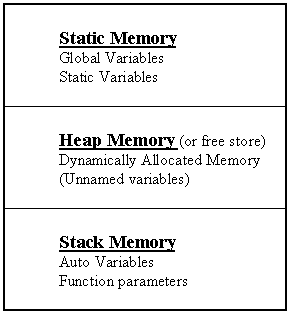 Static memory - where global and static variables live

Heap memory - dynamically  allocated at execution time
	- "managed" memory accessed using pointers
         
Stack memory - used by automatic variables
21
3 Kinds of Program Data
STATIC DATA: Allocated at compiler time

DYNAMIC DATA:  explicitly allocated and deallocated during program execution by C++ instructions written by programmer using operators new and delete
 
AUTOMATIC DATA: automatically created at function entry, resides in activation frame of the function, and is destroyed when returning from function
22
Dynamic Memory Allocation
In C, functions such as malloc() are used to dynamically allocate memory from the Heap.
In C++, this is accomplished using the new and delete operators
new is used to allocate memory during execution time
returns a pointer to the address where the object is to be stored
always returns a pointer to the type that follows the new
23
Operator new Syntax
new   DataType

new   DataType  [IntExpression]

If memory is available, in an area called the heap (or free store) new allocates the requested object or array, and returns a pointer to (address of ) the memory allocated.

Otherwise, program terminates with error message.  

The dynamically allocated object exists until the delete operator destroys it.
24
Operator new
char*  ptr;


ptr = new char;

*ptr = ‘B’;  

cout  <<  *ptr;

NOTE:  Dynamic data has no variable name
2000

  ???

ptr
5000
5000
‘B’
25
Operator delete Syntax
delete    Pointer 

   delete  [ ]    Pointer

The object or array currently pointed to by Pointer is deallocated, and the value of Pointer is undefined.  The memory is returned to the free store.
Good idea to set the pointer to the released memory to NULL

Square brackets are used with delete to deallocate a dynamically allocated array.
26
Operator delete
char*  ptr;


ptr = new char;

*ptr = ‘B’;  

cout  <<  *ptr;

delete  ptr;
2000

 

ptr
5000
???
5000
‘B’
NOTE:  
      delete deallocates the     
      memory pointed to by ptr
27
Example
#include <iostream>   
using namespace std;  
 int main() 
{
 int n, *p, c;   
cout << "Enter an integer\n"; 
cin >> n;   
p = new int[n];  
 cout << "Enter " << n << " integers\n";   
for ( c = 0 ; c < n ; c++ ) 
cin >> p[c];   
cout << "Elements entered by you are\n";  
for ( c = 0 ; c < n ; c++ ) 
cout << p[c] << endl;  
    delete[] p;   
    return 0; 
}